Департамент образования и науки Курганской области ГБУ «Центр помощи детям»
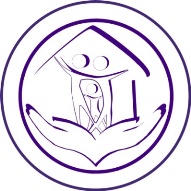 Особенности организации 
и проведения итогового собеседования и итогового сочинения (изложения) для участников ГИА с ОВЗ и (или) инвалидностью, осваивающих образовательный процесс основного или среднего общего образования
Кулина З.Ф., 
учитель-дефектолог ЦПМПК
Итоговое собеседование по русскому языку
Итоговое собеседование по русскому языку как условие допуска к ГИА проводится для обучающихся 9  (10) классов.
 Итоговое собеседование по русскому языку проводится для обучающихся, экстернов во вторую среду февраля по текстам, темам и заданиям, сформированным по часовым поясам Рособрнадзором.
Итоговое собеседование по русскому языку проводится в образовательных организациях и (или) в местах, определенных органами исполнительной власти.
Основания для прохождения итогового собеседования по русскому языку
1. Заявление участника ГИА 
обучающиеся подают заявления  в образовательные организации, в которых обучающиеся осваивают образовательные программы основного общего образования
экстерны – в образовательные организации по выбору экстерна. Заявления подаются не позднее, чем за две недели до начала проведения итогового собеседования по русскому языку

2. Заключение ПМПК с рекомендациями по определению специальных условий при проведении ГИА и итогового собеседования (обучающиеся с ОВЗ, экстерны с ОВЗ, дети-инвалиды с ОВЗ, инвалиды с ОВЗ, обучающиеся на дому)

3. Копия справки МСЭ (дети-инвалиды, инвалиды)

4. Справка ВК + заключение ПМПК (обучающиеся на дому по состоянию здоровья, в медицинских организациях, в т.ч. санаторно-курортных, в которых проводятся необходимые лечебные, реабилитационные и оздоровительные мероприятия)
Минимальное количество баллов итогового собеседования
В случае если особенности психофизического развития не позволяют участникам итогового собеседования с ОВЗ, участникам итогового собеседования – детям-инвалидам и инвалидам выполнить все задания итогового собеседования, а экспертам по проверке итогового собеседования провести оценивание итогового собеседования в соответствии с критериями оценивания итогового собеседования, орган исполнительной власти определяет минимальное количество баллов за выполнение всей работы необходимое для получения «зачета» для данной категории участников итогового собеседования.
Основанием для изменения минимального количества баллов за выполнение всей работы для данной категории участников итогового собеседования являются соответствующие рекомендации ПМПК.
Категории участников итогового собеседования 
с ОВЗ, инвалидностью, особенности психофизического развития которых 
не позволяют выполнить им все задания*
*Рекомендации по организации и проведению итогового собеседования по русскому языку в 2022 г. (приложение к письму Рособрнадзора от 30 ноября 2021 г. № 04-454)
Участники итогового собеседования, особенности психофизического развития которых не позволяют им выполнять задания КИМ итогового собеседования в устной форме, могут выполнить задания КИМ итогового собеседования в письменной форме при наличии соответствующих рекомендаций ПМПК. При проведении итогового собеседования в письменной форме допускается использование черновиков.
Итоговое сочинение (изложение)
итоговое сочинение (изложение) как условие допуска к ГИА проводится для обучающихся XI(XII) классов, экстернов в первую среду декабря последнего года обучения 
проводится по темам (текстам), сформированным по часовым поясам Рособрнадзором
результатом итогового сочинения (изложения) является «зачет» или «незачет»
Категория лиц, которые вправе писать итоговое изложение
- обучающиеся XI(XII) классов, экстерны с ОВЗ
- участники – дети-инвалиды и инвалиды
 - обучающиеся по образовательным программам среднего общего образования в специальных учебно-воспитательных учреждениях закрытого типа, а также в учреждениях, исполняющих наказание в виде лишения свободы
- обучающиеся на дому, в образовательных организациях, в том числе санаторно-курортных, в которых проводятся необходимые лечебные, реабилитационные и оздоровительные мероприятия для нуждающихся в длительном лечении на основании заключения медицинской организации
- участники ЕГЭ вправе писать итоговое сочинение (изложение) по желанию
Основания для прохождения 
итогового сочинения (изложения)
1. Заявление участника ГИА 
обучающиеся XI (XII) классов подают заявления  в образовательные организации, в которых обучающиеся осваивают образовательные программы среднего общего образования
экстерны – в образовательные организации по выбору экстерна.
Заявления подаются не позднее, чем за две недели до начала проведения итогового сочинения (изложения)

2. Заключение ПМПК с рекомендациями по определению специальных условий при проведении ГИА и итогового сочинения (изложения) (обучающиеся с ОВЗ, экстерны с ОВЗ, дети-инвалиды с ОВЗ, инвалиды с ОВЗ, обучающиеся на дому)

3. Копия справки МСЭ (дети-инвалиды, инвалиды)

4. Справка ВК + заключение ПМПК (обучающиеся на дому по состоянию здоровья, в медицинских организациях, в т.ч. санаторно-курортных, в которых проводятся необходимые лечебные, реабилитационные и оздоровительные мероприятия)
Специальные условия при проведении
итогового сочинения (изложения)
для участников итогового сочинения (изложения) с ОВЗ, детей-инвалидов и инвалидов продолжительность написания итогового сочинения (изложения) увеличивается на 1, 5 часа
при продолжительности итогового сочинения (изложения) четыре и более часа организуется питание участников итогового сочинения (изложения) и перерывы для проведения необходимых лечебных и профилактических мероприятий
для участников итогового сочинения (изложения) с ОВЗ, детей-инвалидов и инвалидов, а также лиц, обучающихся по состоянию здоровья на дому, в образовательных организациях, в том числе санаторно-курортных, в которых проводятся необходимые лечебные, реабилитационные и оздоровительные мероприятия для нуждающихся в длительном лечении, органы исполнительной власти организуют проведение итогового сочинения (изложения) в условиях, учитывающих состояние их здоровья, особенности психофизического развития
при проведении итогового сочинения (изложения) при необходимости присутствуют ассистенты, оказывающие участникам с ОВЗ, детям-инвалидам и инвалидам необходимую техническую помощь с учетом состояния их здоровья, особенностей психофизического развития и индивидуальных особенностей
участники сочинения (изложения) с ОВЗ, дети-инвалиды и инвалиды с учетом их индивидуальных возможностей пользуются в процессе написания сочинения (изложения) необходимыми им специальными техническими средствами
Специальные условия при проведении
итогового сочинения (изложения)
Для слабослышащих участников итогового сочинения (изложения) учебные кабинеты для проведения итогового сочинения (изложения) оборудуются звукоусиливающей аппаратурой как коллективного, так и индивидуального пользования
Для глухих участников итогового сочинения (изложения) привлечение при необходимости ассистента-сурдопереводчика
Для участников с нарушением опорно-двигательного аппарата при необходимости сочинение (изложение) может выполняться на компьютере со специализированным программным обеспечением
Для слепых участников темы итогового сочинения (тексты изложения) оформляются рельефно-точечным шрифтом Брайля или в виде электронного документа, доступного с помощью компьютера
Для слабовидящих темы итогового сочинения (тексты изложения), бланки сочинения копируются в увеличенном размере, индивидуальное равномерное освещение не менее 300 люкс.
Для участников итогового изложения с РАС, с НОДА, слепых, слабовидящих, глухих, позднооглохших и слабослышащих участников итогового изложения текст для итогового изложения выдается для чтения и проведения подготовительной работы на 40 минут. В это время участники могут работать с листами бумаги для черновиков, выписывая ключевые слова, составляя план изложения 
Для глухих, позднооглохших и слабослышащих участников итогового изложения при необходимости (вместо выдачи текста для итогового изложения на 40 минут) может быть осуществлен сурдоперевод текста для итогового изложения (о необходимости обеспечения сурдоперевода текста для итогового изложения сообщается во время заявления на участие в итоговом изложении)
НАШ САЙТ
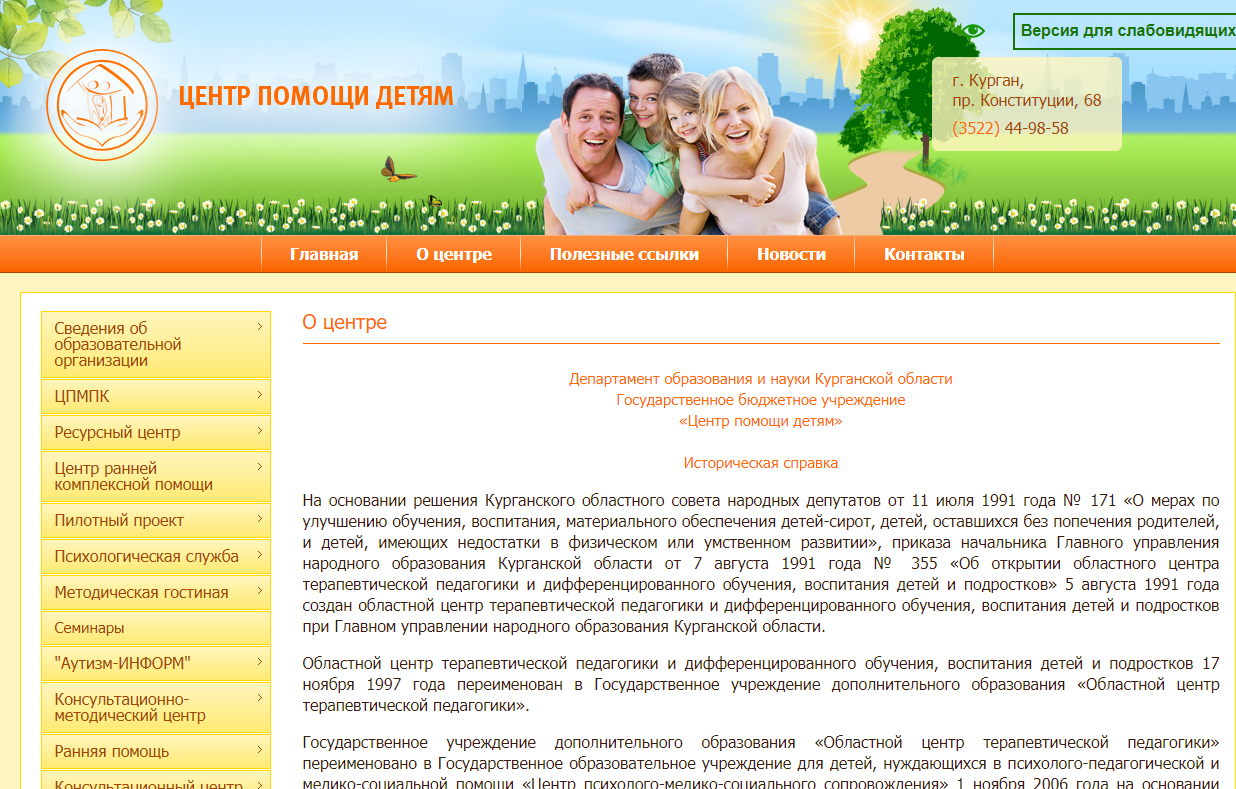 адрес нашего сайта: www.centr45.ru